Science of Balloons**
**Now with fewer clowns, but more math!
Limitations and Advantages
Advantages:
Less expensive
Not as complex
Not as many restrictions for piloting
Limitations:
Not as precise control
Limited altitude
Not as reliable
[Speaker Notes: Balloons don’t offer great control as far as altitude or steering go. Some are definitely better than others, but all are limited by their structure.
Since balloons don’t offer a nice cozy pressurized cockpit they don’t allow you to rise too far into the atmosphere. They’re limited to the first layer.
Balloons can be pushed around a lot easier by the wind and are much more susceptible to nature.

Without needing to fill up on jet fuel, provide a bunch of maintenance, or build a nice metal shell balloons tend to be a lot less expensive to use and maintain.
There aren’t nearly as many nifty parts to break on a balloon. Even dirigibles, which are the most complex balloon travel, have many fewer things to maintain than an airplane.
Since a balloon crash is generally less disastrous (though NOT ALWAYS) there are fewer restrictions on who can fly them. There are still restrictions, though. Dirigibles and hot air balloons still require trained pilots.]
Layers of the Atmosphere
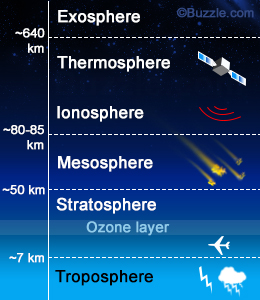 Higher the altitude, the “thinner” the air

Planes generally fly in the stratosphere

Balloons generally stay in the troposphere
[Speaker Notes: As you move to higher altitudes, the air becomes colder and holds less oxygen. This makes it difficult to breathe higher up (which is the reason mountain climbers require oxygen tanks at higher elevations).
Planes like to stay at the top of the troposphere or the bottom of the stratosphere because there tend to be more stable air currents. The stratosphere has the added bonus of being above the weather (clouds stay in the troposphere).
While balloons CAN travel much higher, they tend to stay in the troposphere.]
Jump From Space
[Speaker Notes: http://www.redbull.com/us/en/adventure/stories/1331615638318/rare-10-minute-clip-of-the-historic-space-jump For freefall if interested.

Notice the specialized flight suit and capsule required for this altitude. Also, at this point he would have no control over the balloon’s steering or altitude. Balloons can definitely get up there, though!]
Types of Balloons
Helium Balloons

Blimps, Dirigibles, and Zeppelins

Hot Air Balloons
Helium Balloons
Mostly for parties

Have been used to lift a person

Lift due to Helium’s properties
[Speaker Notes: Helium balloons have been used to lift people--for novelty only. It takes way too much helium for it to be practical for any sort of movement or sustained flight.

Lift here is due to the fact that helium is lighter than air and naturally rises. It’s like ice floating in water--since the gas is less dense, it provides lift.]
Helium in Action!
Blimps, Dirigibles, and Zeppelins
Blimp: Pressure airship; not rigid

Dirigible: Any steerable airship (blimps and zeppelins included)

Zeppelin: Brand of rigid airship
[Speaker Notes: Blimps can deflate! They have no rigid structure. Their shape is maintained by the pressure of the gases within.
Zeppelin is a brand, so all zeppelins are rigid airships, but not all rigid airships are zeppelins. A rigid airship has a metal structure that supports the shape--can’t deflate.]
Airships Continued
Airships use lighter than air gases for lift

A LOT of gas is still needed for lift

Hydrogen or Helium
Hydrogen is more efficient
Hydrogen--70 lbs per 1000 cubic feet
Helium--65 lbs per 1000 cubic feet
[Speaker Notes: Again, like ice floating in water both hydrogen and helium rise in air because they are less dense. Helium is the more common choice because it is a noble gas and inert (doesn’t react easily with other things) and it’s less expensive. Hydrogen is a more effective gas for lifting because it is less dense than Helium, but reacts more readily (and is slightly flammable) and is more expensive. Since the Hindenburg accident (dirigible burst into flames--pretty much everyone died) hydrogen has not been a popular choice for dirigibles.]
Hot Air Balloons
Used largely for recreation

Can be used for travel

Do not require special gases for lift

Lift generated by heated air
[Speaker Notes: Since these balloons are generally difficult to steer (you can move them, but you’re at the mercy of the winds so precision is lost) they are usually used for recreation.
Hot air balloons don’t require a special gas, but lift is created by heating the gas in the balloon.]
How it Works
Basic Structure
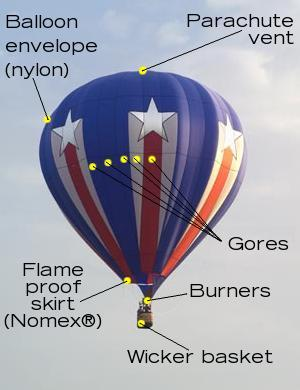 Gore: segment of fabric
Parachute Vent: can be opened to release hot air and allow descent
Burners: heat gas to create lift
Balloon: contains air
Basket: contains people
Flame-proof Skirt: directs heated gas into balloon, but doesn’t catch fire
Calculating Lift
Ideal Gas Law:
P=𝛒RT
P is absolute pressure (pa)
𝛒 is density (kg/m³)
R is the gas constant (Joules/kgK)
T is temperature (K)
[Speaker Notes: **The important thing here is that they understand the relationship between temperature and density. As temperature goes up, density decreases! (I don’t expect them to be able to use the equation on their own)**

We can use the ideal gas law to figure out the density of the air in the balloon. Once we find this, we can compare it to the density of the surrounding air to find the lift. (Rho could be broken down into n--number of particles over V--volume if we weren’t trying to get the density)

“Normal atmospheric pressure is approximately 101,300 Pa 

The gas constant for dry air is 287 Joules/kg.K 

The air inside the envelope is typically heated to an average temperature of about 100 degrees Celsius, which is 373 K 

Substituting the above three values into the Ideal gas law equation and solving for ρ we get ρ = 0.946 kg/m3. This is the density of the heated air inside the envelope. Compare this to normal (ambient) air density which is approximately 1.2 kg/m3. 

Next, for an average size balloon with an envelope volume of 2800 m3 we wish to determine the net upward buoyant force generated by the envelope. 

The net buoyant force is defined here as the difference in density between the surrounding air and the heated air, multiplied by the envelope volume. Thus, 

FB,net = (1.2—0.946)x2800 = 711 kg (1565 lb) 

This is the net buoyant force pushing upwards on the heated air inside the envelope. The hot air balloon components (such as envelope, gondola, burner, fuel tanks, and passengers) can at most weigh 711 kg in order for the buoyant force to be able to completely lift the hot air balloon off the ground.”

(http://www.real-world-physics-problems.com/hot-air-balloon-physics.html)]